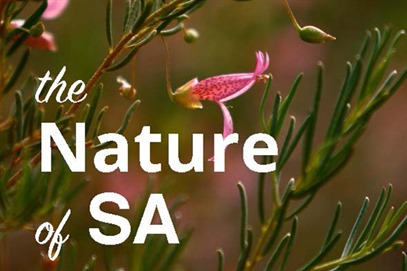 Vicki-Jo Russell AM 
Nature of SA: a new nature conversation
Inspiring Earth Ethics: 
Linking Values to Action
Earth Ethics Conference, 2017, Brisbane
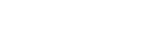 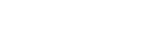 I’m Vicki-JoI've always loved nature
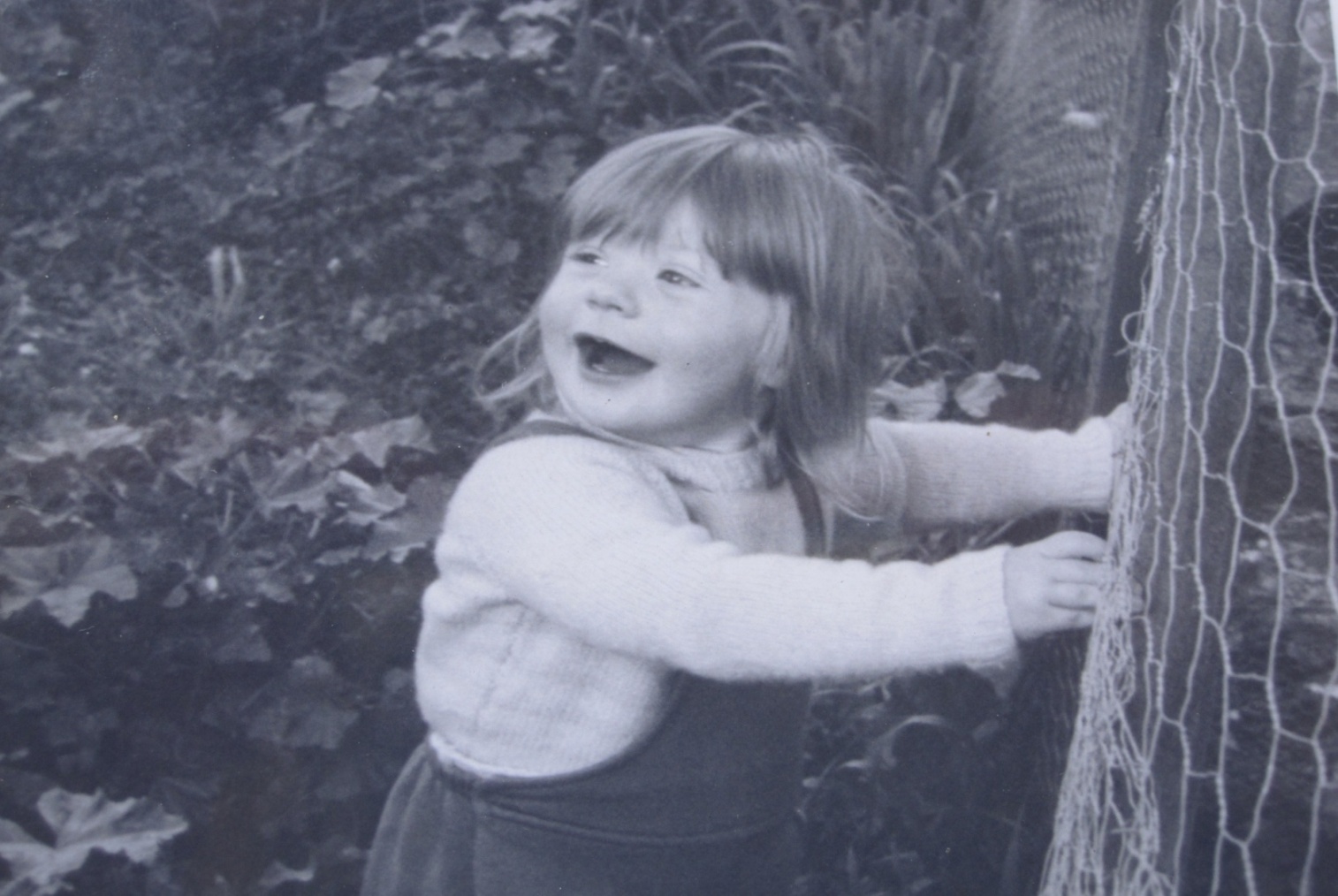 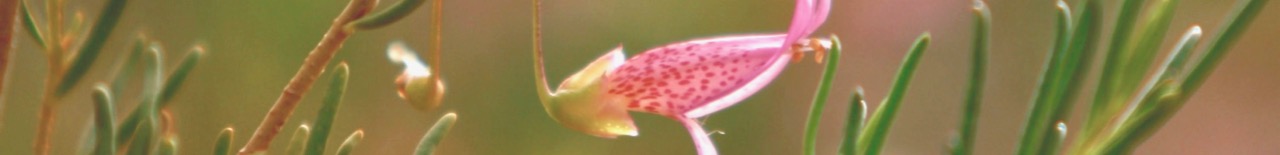 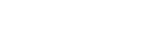 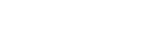 [Speaker Notes: Like any great love affair my love has evolved over time
I have always had fun and adventure
I have loved the way it makes me feel
There is so much to learn and I will die still ignorant and curious
I understand my life relies upon it 
I think so much better in nature and it tests me to be clear on what matters
Nature has connected me to the best of friends and my partner 
In nature I can be myself – and I am old enough to know how much that is worth

So even though there have been some very dark days I know its one of the great relationship of my life]
What is the Nature of SA?
Partnership project that gives permission to think differently about how we approach nature conservation – to be effective now and in the future. 
Nature that thrives and wellbeing outcomes  through nature connections.
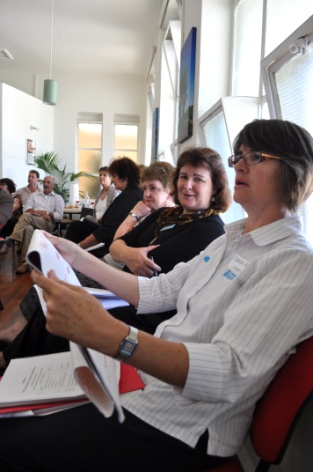 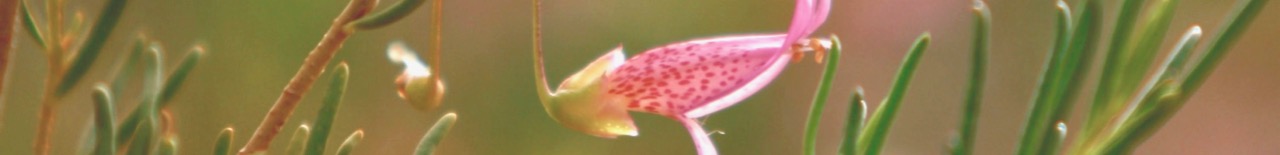 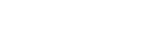 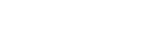 How did it come about?SA strategy review
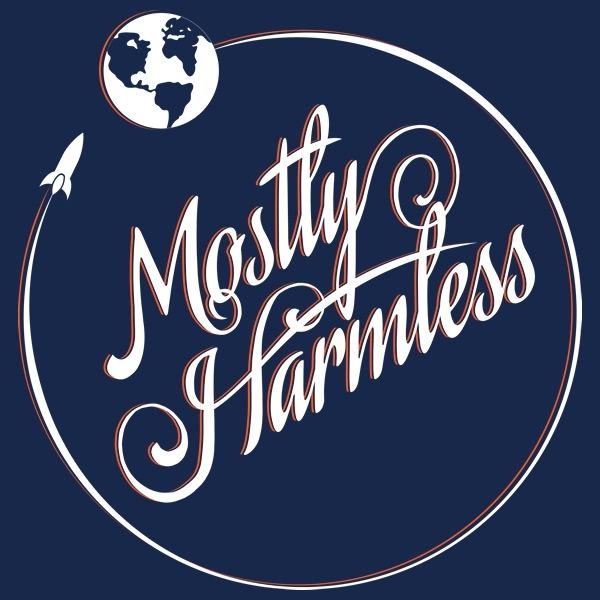 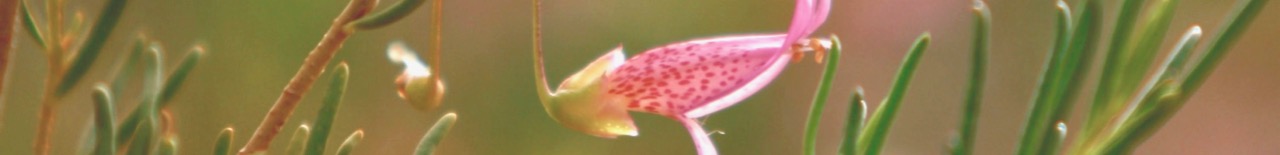 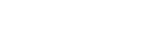 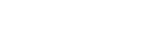 Case for change
Stand on the shoulder of giants however...
So much has and will change - even much more of the same won’t work
Public values not reflected in investment, policy or priorities
Despair increasingly normalised – Common Cause insights offer new hope 
Literature increasingly challenging efficacy of current approach from glyphosate to governance
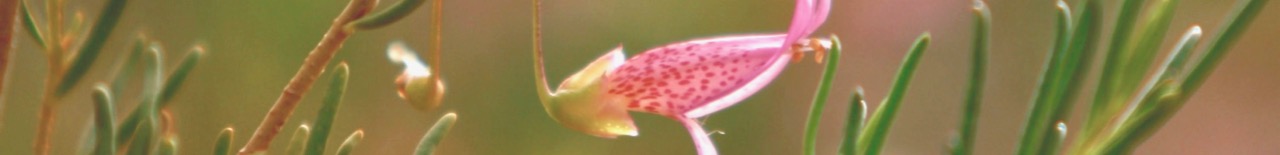 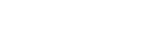 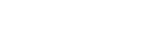 Consultation defined a series of shifts
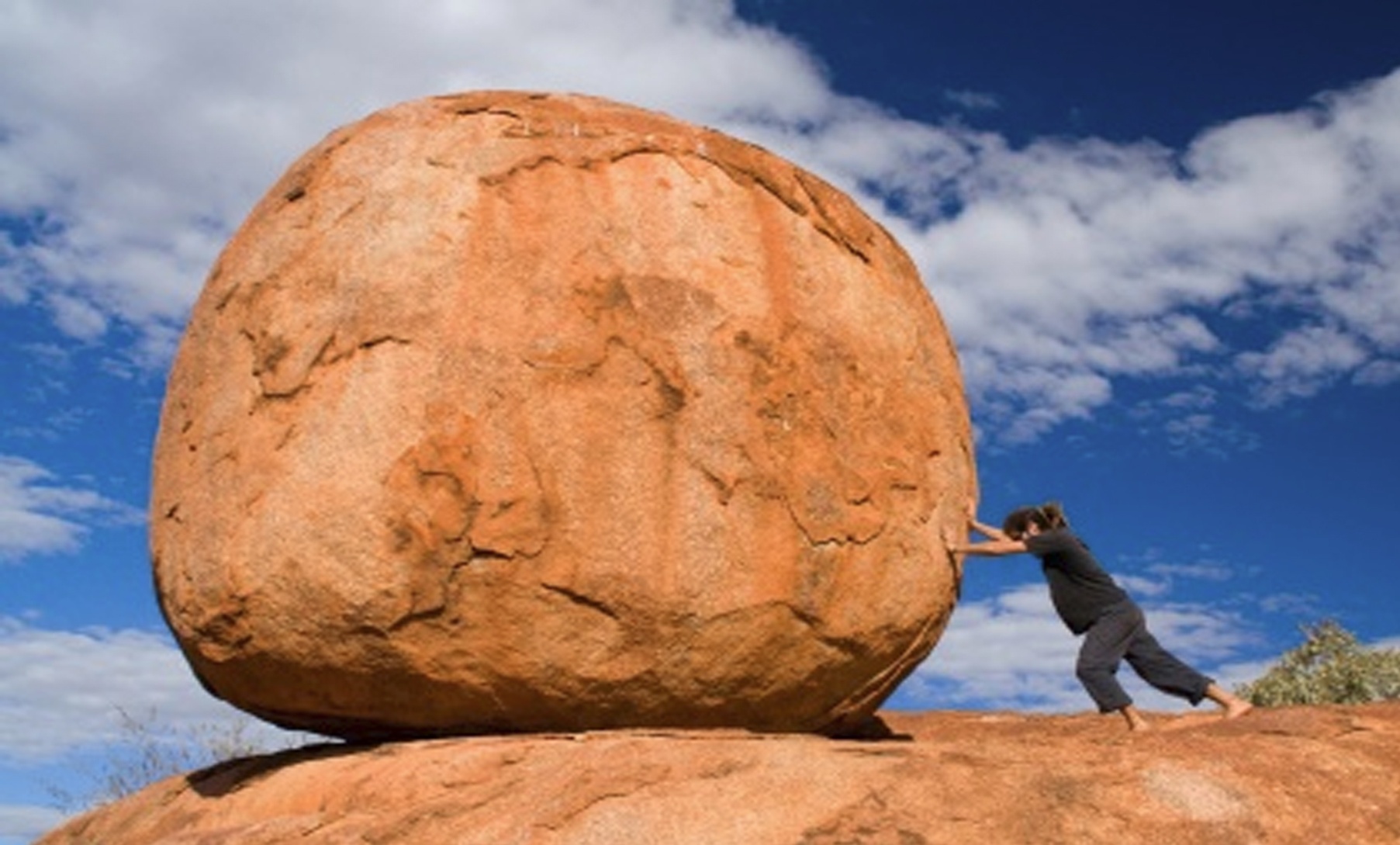 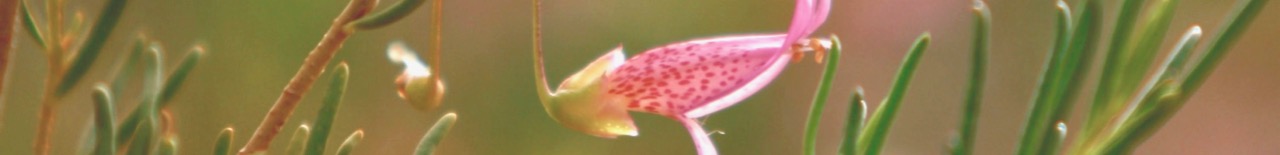 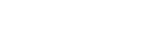 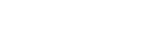 Value nature wherever it is
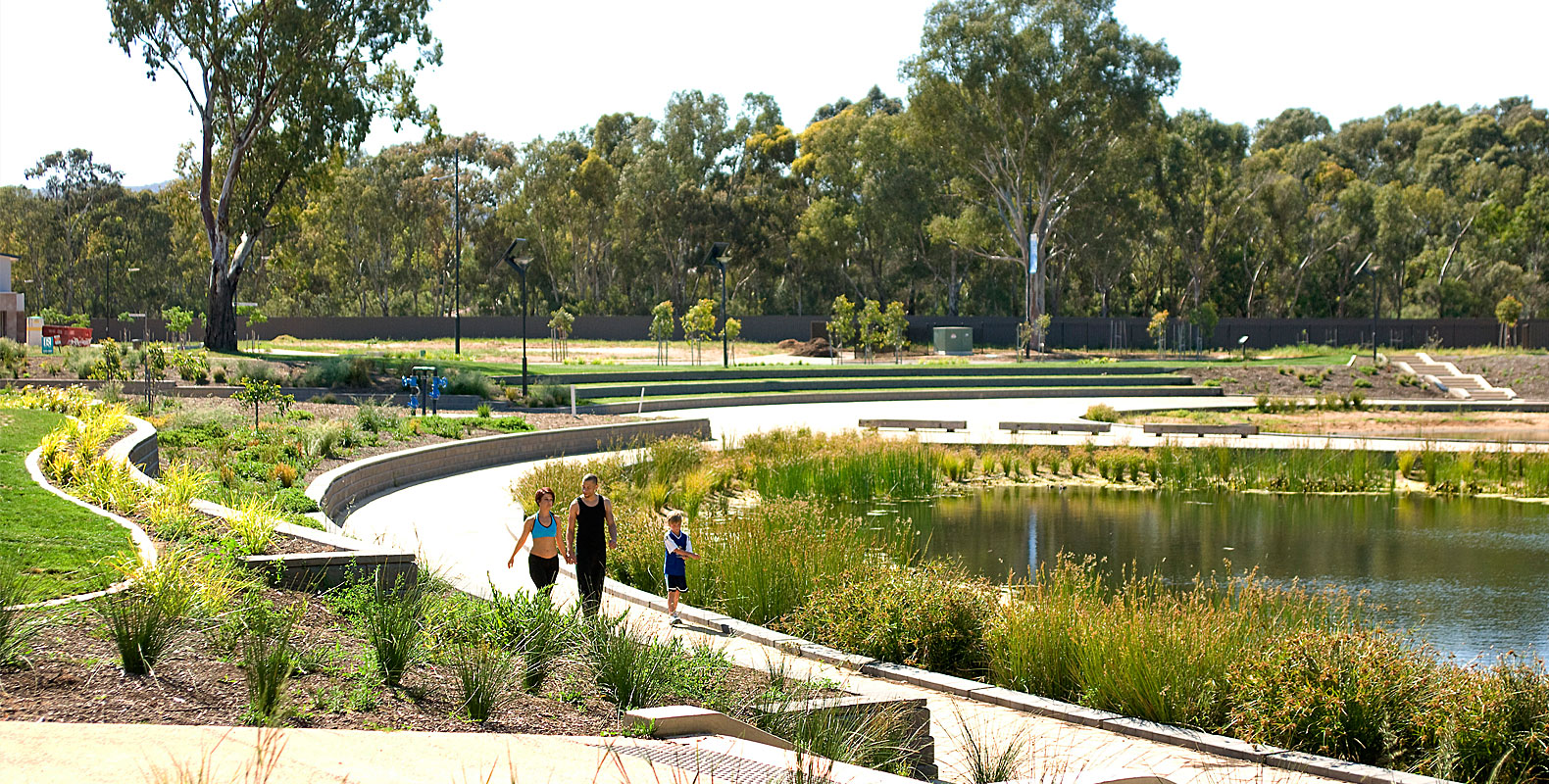 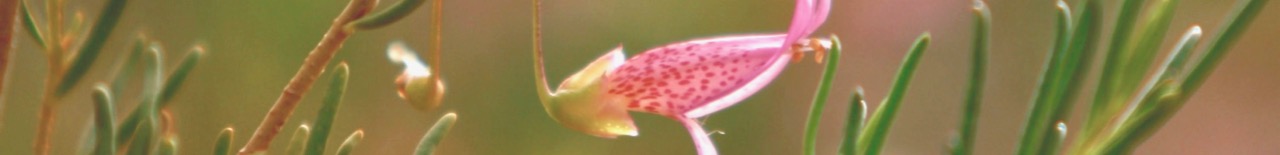 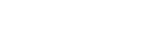 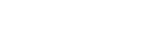 Do more and refine what will work
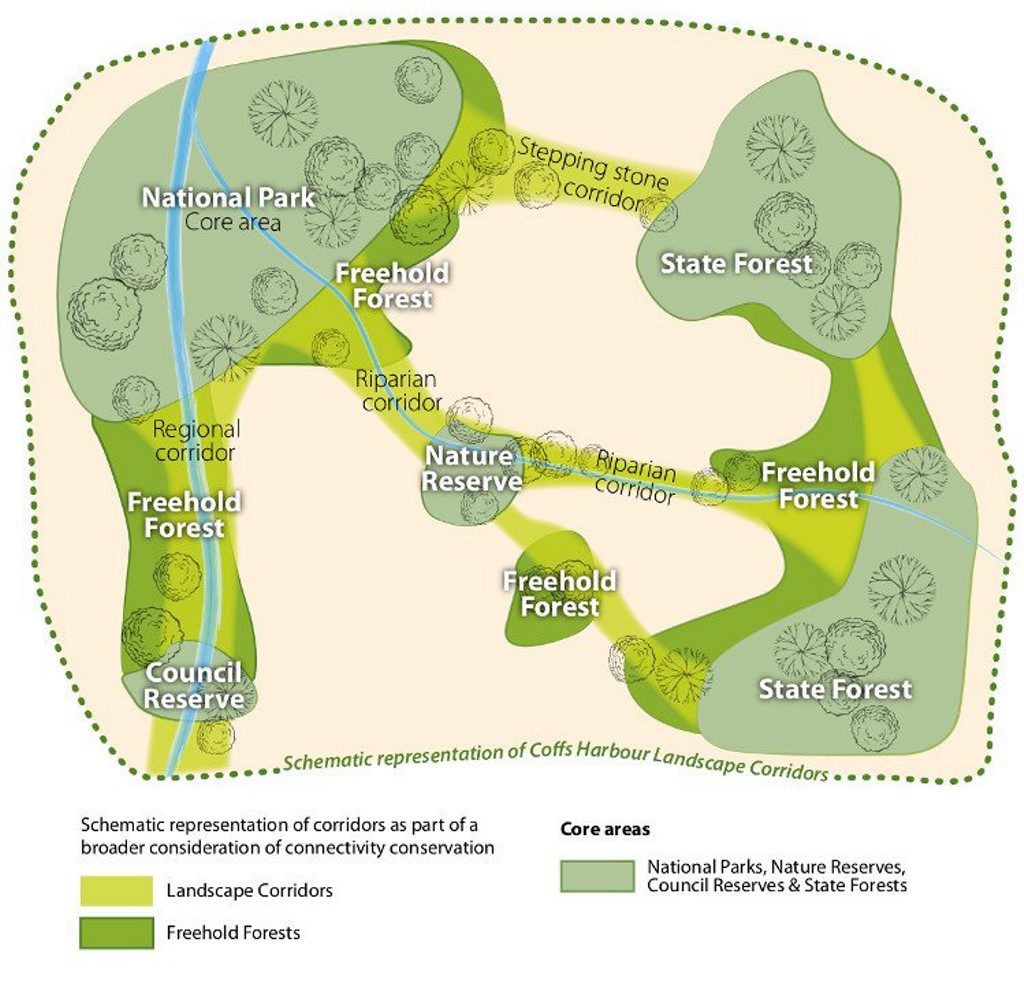 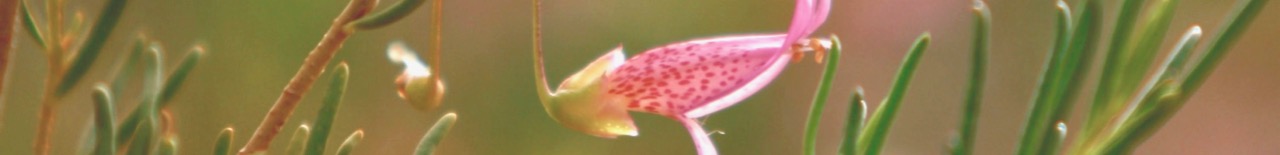 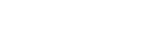 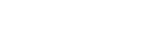 Some things need to be done differently
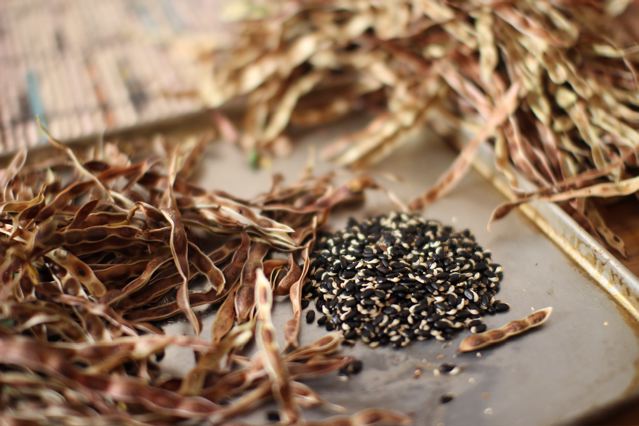 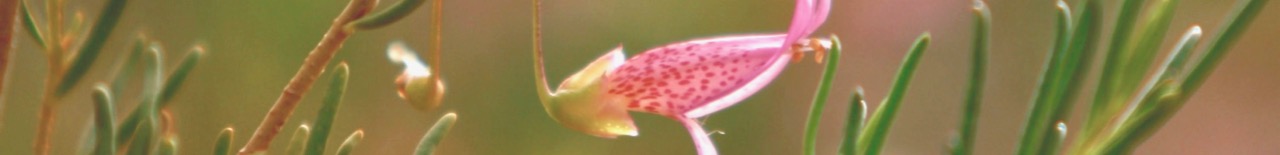 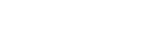 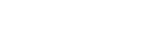 Change to learn and learn to change
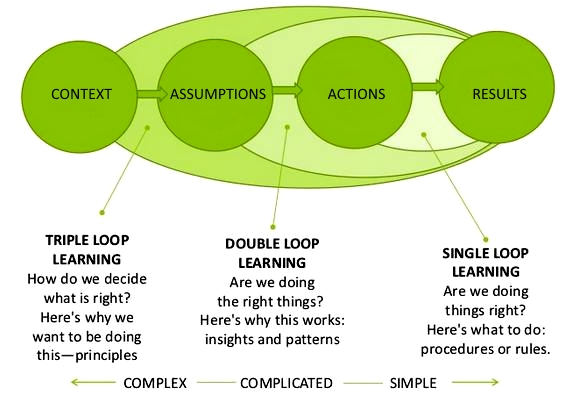 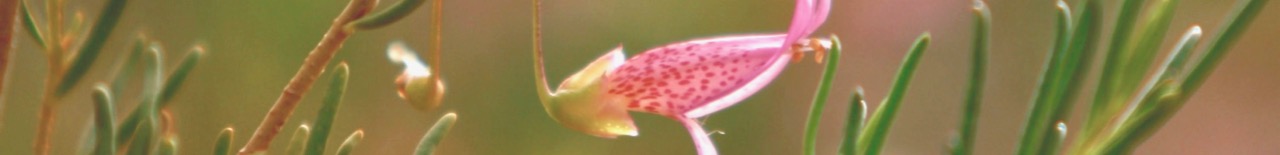 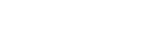 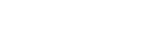 Speak to intrinsic values not loss
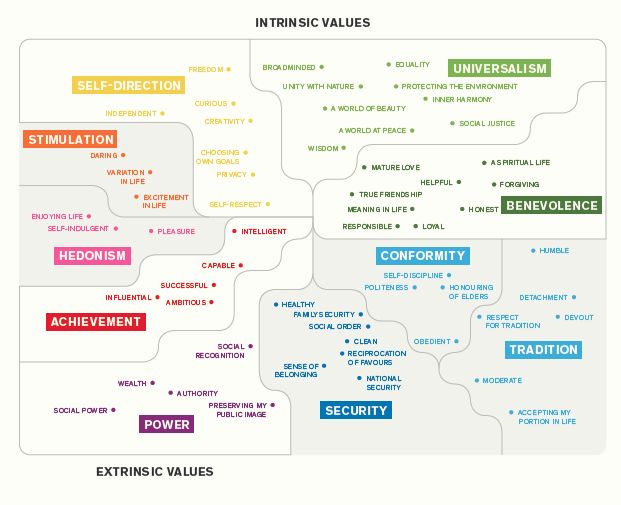 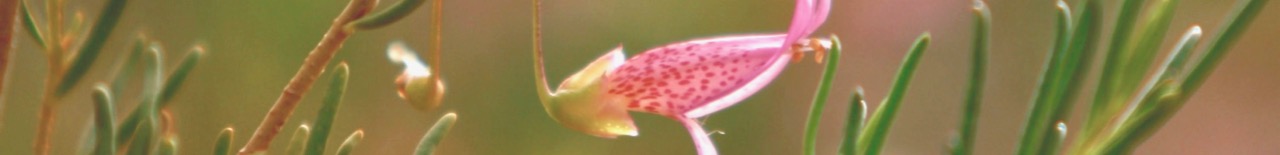 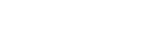 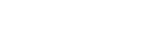 Make our connections more visible
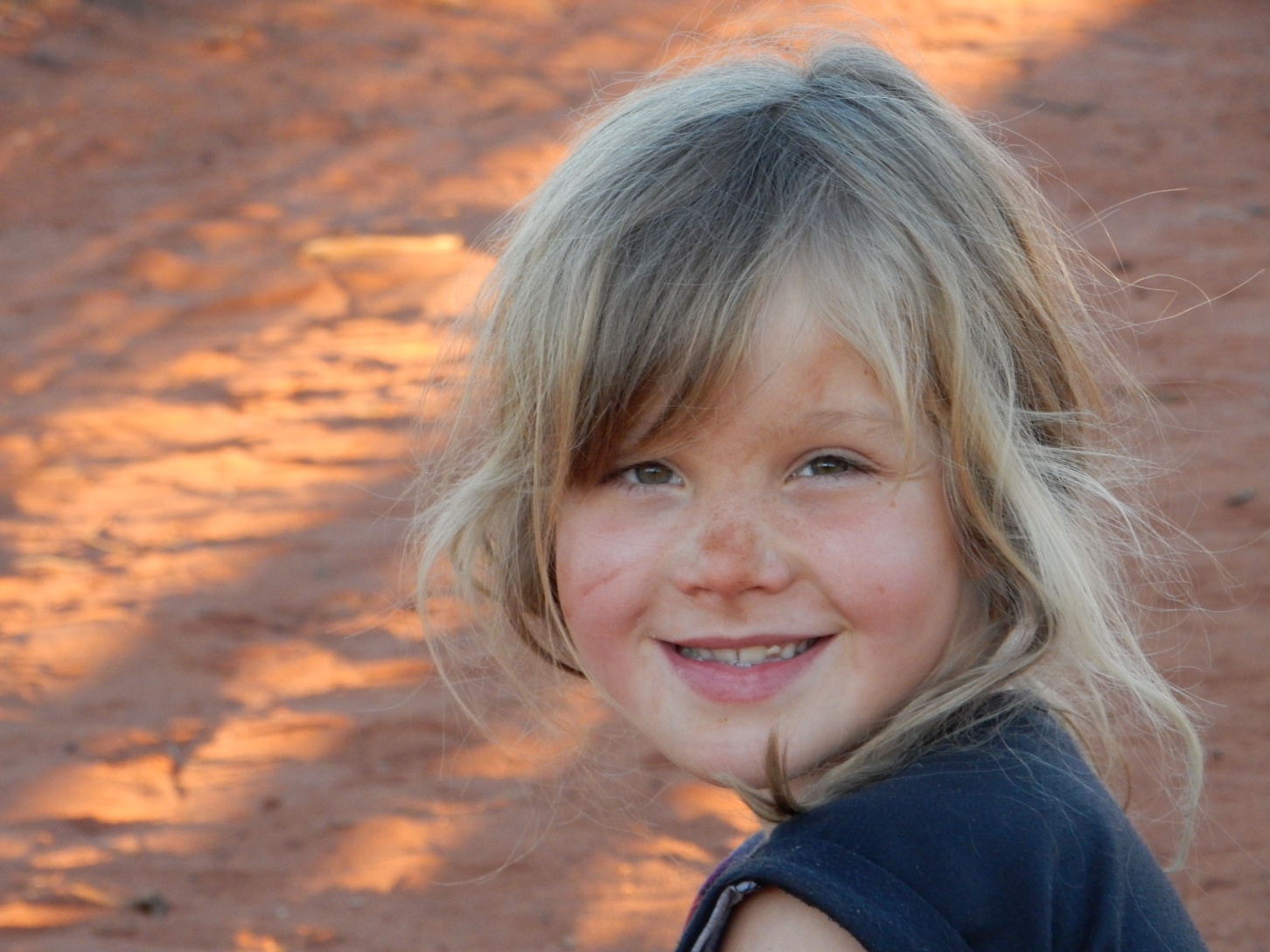 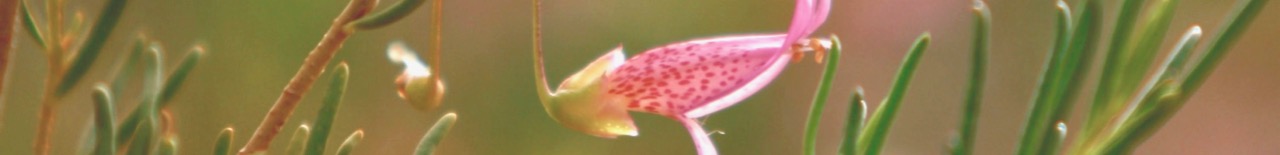 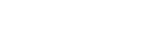 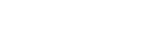 Support collaborative governance – long term horizons at effective scales
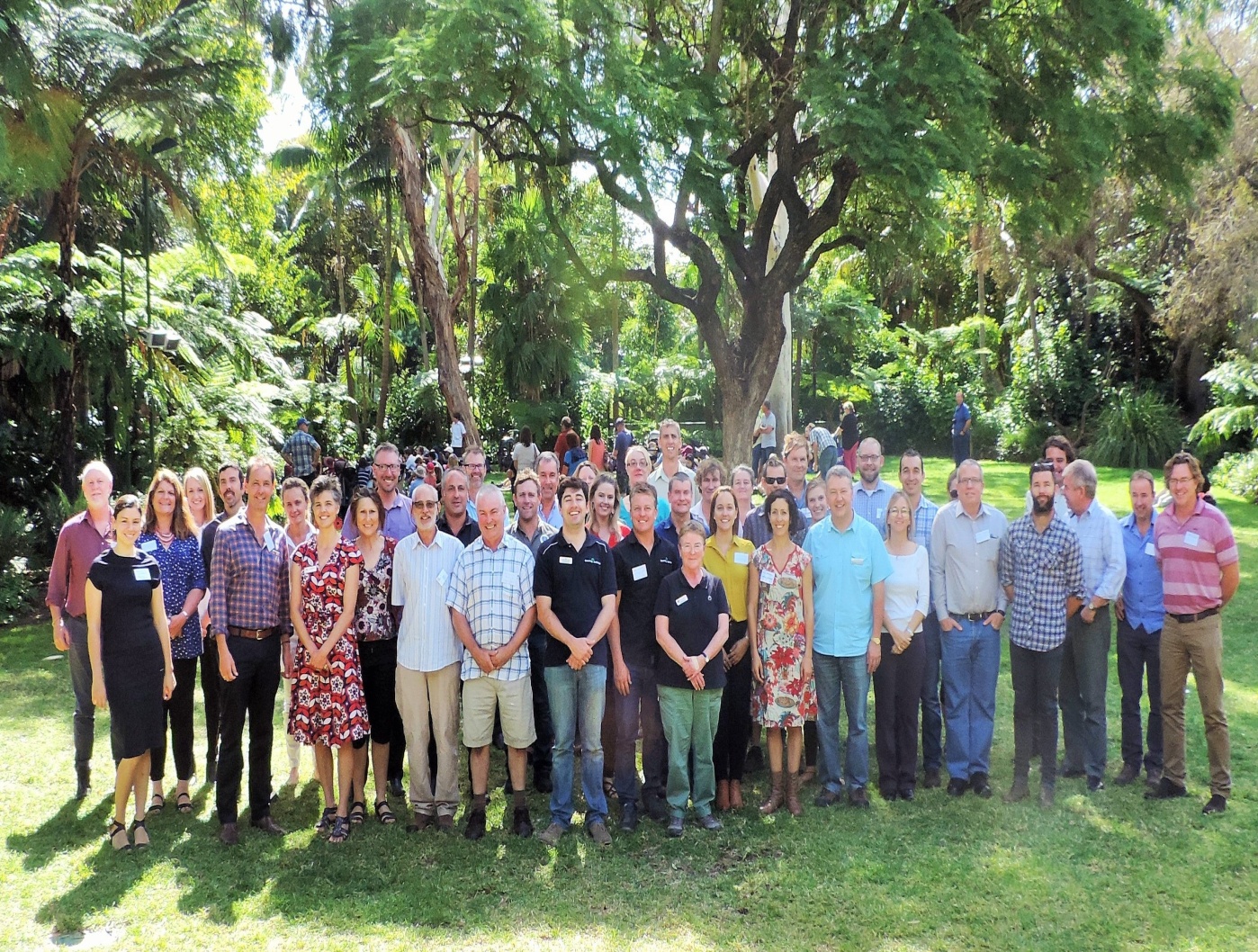 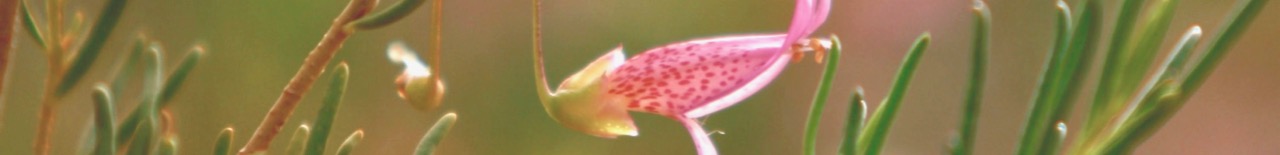 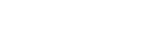 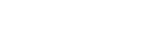 Sector resilience and diversity
“ One of the penalties of an ecological education is that one lives alone in a world of wounds.”  
					Prof Aldo Leopold
Personal
Organisational
Workforce
Community
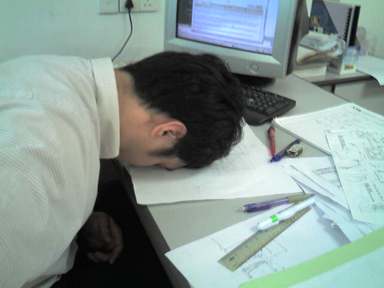 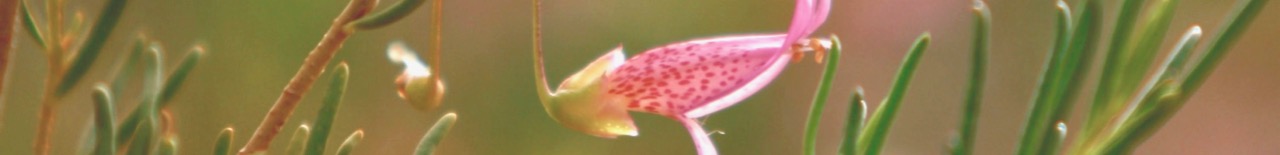 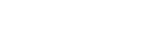 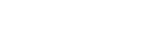 Making it real – Amongst It
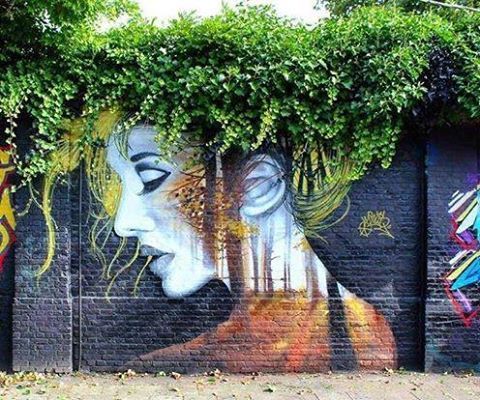 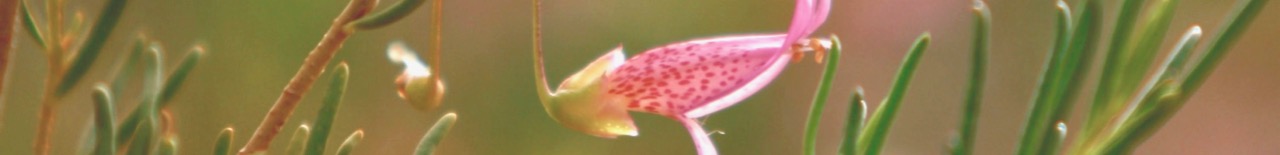 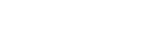 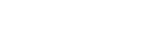 Making it real – Prospectus
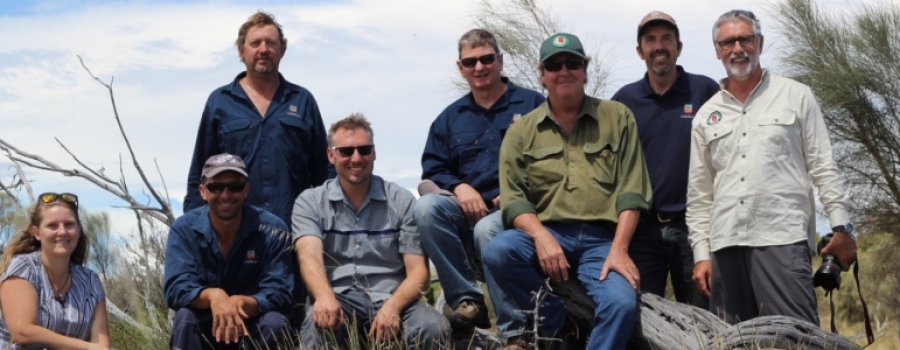 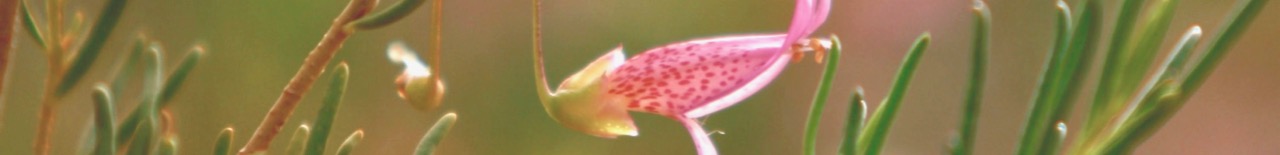 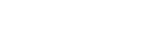 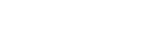 Who we are
Project Partners – SA Environment Dept, eNGO Nature Alliance and SA Primary Industries Dept
Project Sponsors – CEO Env Dept, CEO Conservation SA, NRM Presiding Members
SA NRM Research and Innovation Network
The Aus Centre for Social Innovation (TACSI)
Australian Resilience Centre 
Participating observers
Thank you and stay connected
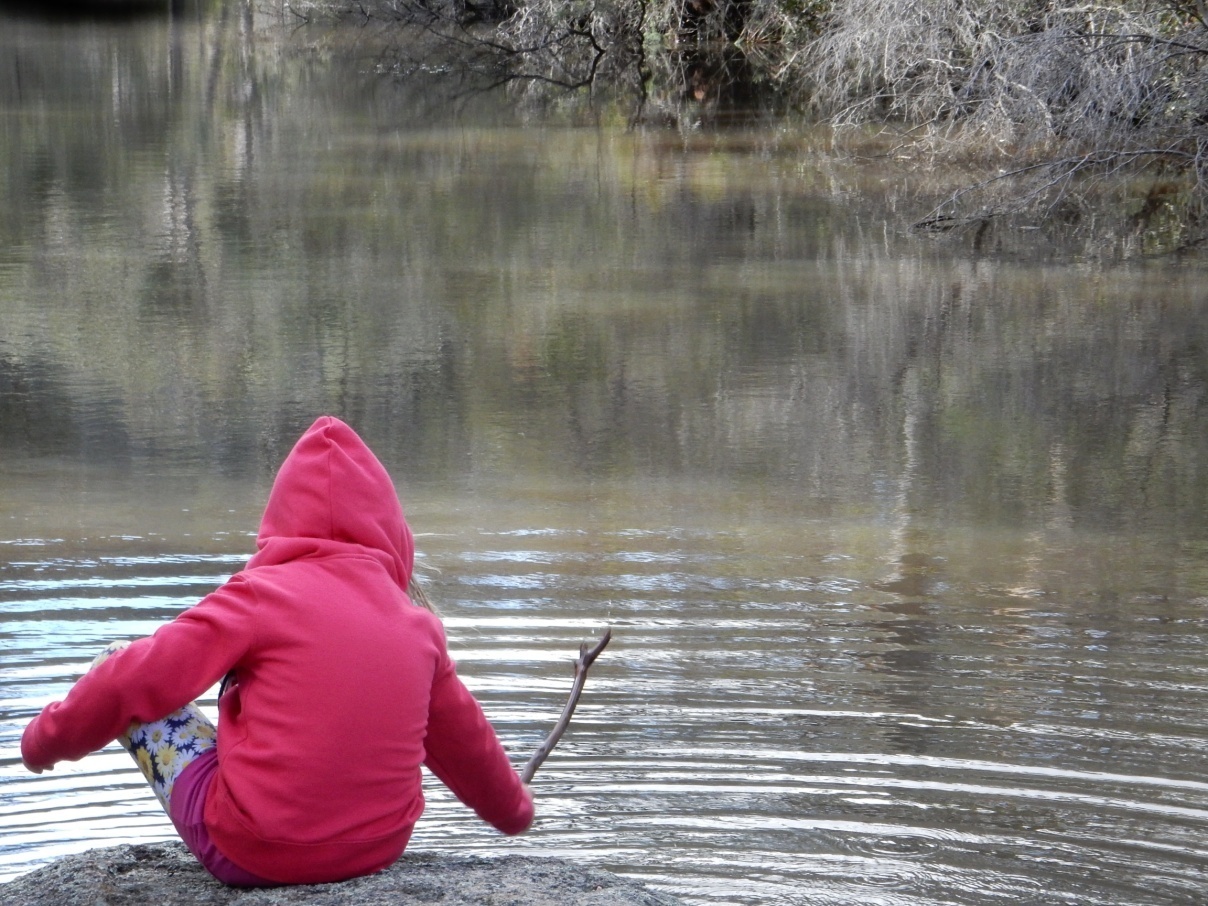 The Nature of SA emails: 
Jill.Woodlands@conservationsa.org.au
Liz.Matthews@sa.gov.au 

The Nature of SA websites: www.natureofsa.org 
www.amongstSA.org.au
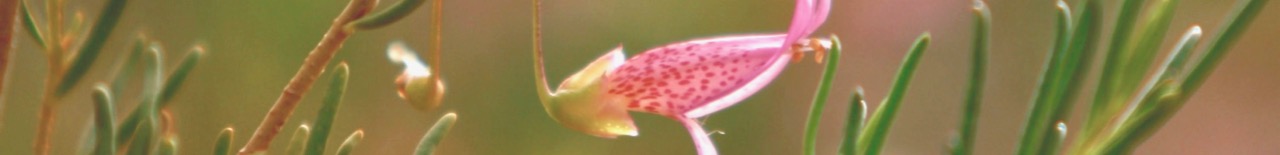 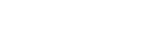 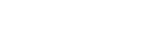